Higher Apprenticeships and Apprenticeship Degrees(HADA)
[Speaker Notes: Welcome.

Introduce yourself and remember to smile. 

Aspire higher are University of  Northampton, University of Bedford  and University of Hertfordshire  working together to increase students participation into Higher Education. When we say Higher Education that could be  a HNC, HND, Degree, apprenticeship, any level 4 qualification. 

Today we will be covering higher apprenticeships and apprenticeship degress.]
Want this resource in another format?
If you require this presentation with an audio voiceover and subtitles, please click on the link below.
Click Here for HADA Presentation with Audio and Subtitles Link
Help us to help you
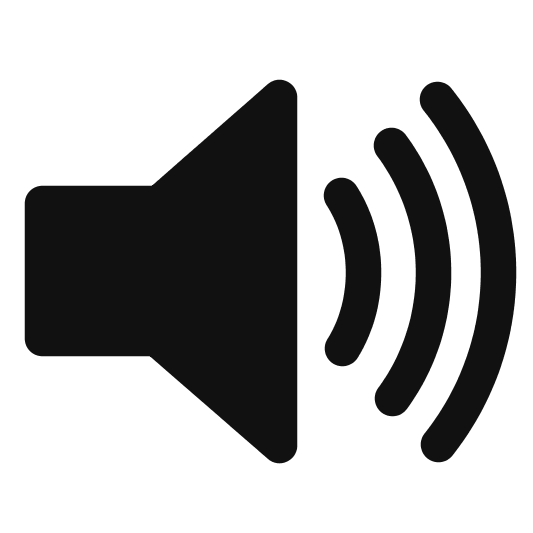 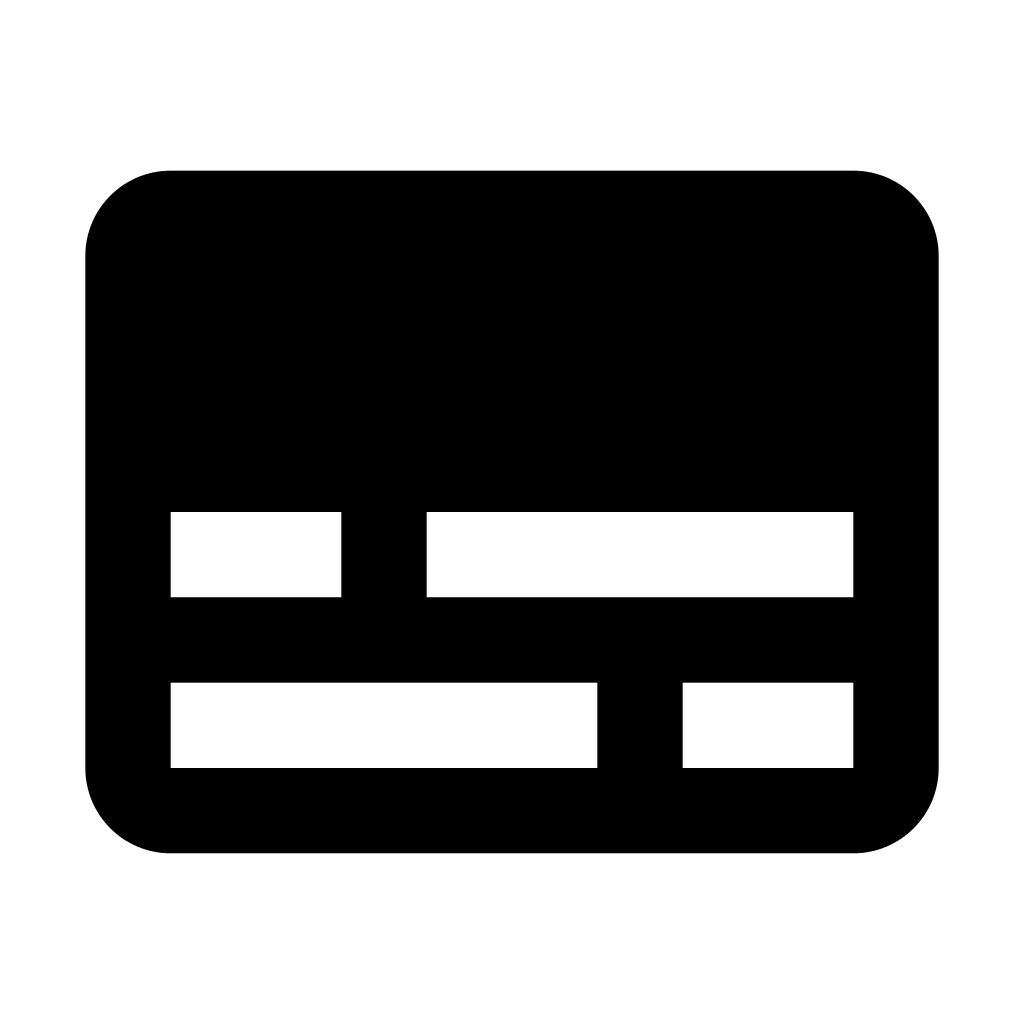 Use  the       button to adjust subtitle options
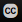 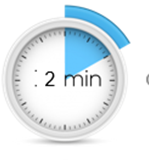 Help us to help you!
Please complete the survey – it takes just 2 minutes!
It will help us support you more in the future!
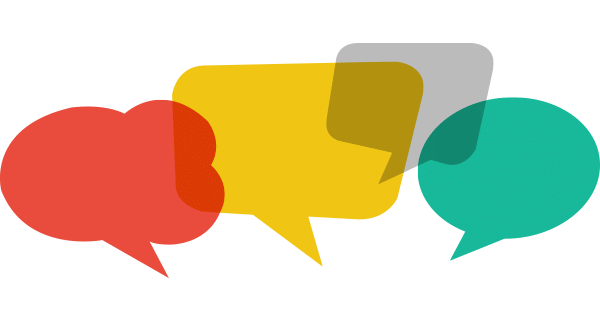 Help us to help you
Click here for survey
[Speaker Notes: Help us to help you.
Please complete the survey – it takes just 2 minutes!
It will help us support you more in the future!]
Content of the session
What is an Apprenticeship?
How to find and apply for HADA’s
Myths and Facts of Apprenticeships
[Speaker Notes: Todays session will cover three main questions:

What is an Apprenticeship?
How to find and apply for HADA’s?
Myths and Truths of Apprenticeships?]
What is an Apprenticeship?
So what is this about, a degree is a degree, isn’t it?
[Speaker Notes: What is an HADA?

Discuss if you apply for a HADA you will be studying for a degree in the same way as you would if your decided to go to university.]
What is an Apprenticeship?
Combine on-the-job training with classroom learning
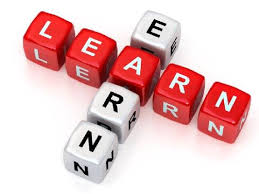 Study from intermediate (GCSE equivalent) to degree level
Apprenticeships take between one and six years to complete
You'll earn at least the National Minimum Wage while you train
[Speaker Notes: So what is an Apprenticeship?

Combine on-the-job training with classroom learning.

Study from intermediate (GCSE equivalent) to degree level.

Apprenticeships take between one and six years to complete.

You'll earn at least the National Minimum Wage while you train.

You are earning whilst you are learning. 

Image source: https://freelance-nl.com/eligibility/]
What is an Apprenticeshipequivalent to?
Degree (Level 6- 7)
(Bachelors / Masters)
Higher Education, NVQ4+, HNC,
 Foundation Degree, HND, 
Degree Apprenticeship, Degree
Higher (Level 4- 7)
(Foundation-Masters Degree, Higher Diploma)
T-Levels
A - Levels
BTEC Level 3 (OCR & Other)
Advanced (Level 3)
(2 A levels)
[Speaker Notes: What levels of apprenticeship are they? Its knowing your levels.

Intermediate Apprenticeships give you a Level 2 qualification equivalent to 5 GCSE’S

Advanced Apprenticeships – Level 3 qualification & are equivalent to 2 A-levels

Higher Apprenticeships – Between Level 4 (Foundations degree)  to Level 6 Bachelors degree or of even Level 7- Maters Degree

You can start at Apprenticeship Level 2 with the aim to progress up to 3-4-5-6-7]
What skills will I learn?
You will learn a variety of transferable skills that you may not gain from education alone.
Teamwork
Leadership
Organisation
Communication
The main purpose of an Apprenticeship is to learn so don’t be afraid to learn new skills as it’s all part of the learning and development experience.
[Speaker Notes: By completing an apprenticeship you will gain valuable skills known as core competencies or transferable skills that may not be gained from education alone.

A core competency/transferable skill is an ability or expertise which may be used in a variety of roles or occupations.
Organisation - Time management is a crucial part of organisation.
Communication - Communication is key as it helps to establish professional relationships and networks.
Teamwork - Working with people that you don’t necessarily get along with, in order to work towards a common goal.
Leadership - Leadership is often a skill that people have never gained prior to working.

Remember The main purpose of the apprenticeship is to learn, so don’t be afraid to learn new skills as it’s all part of the learning and development experience.]
How long will it take?
This will vary depending on each opportunity but typically:
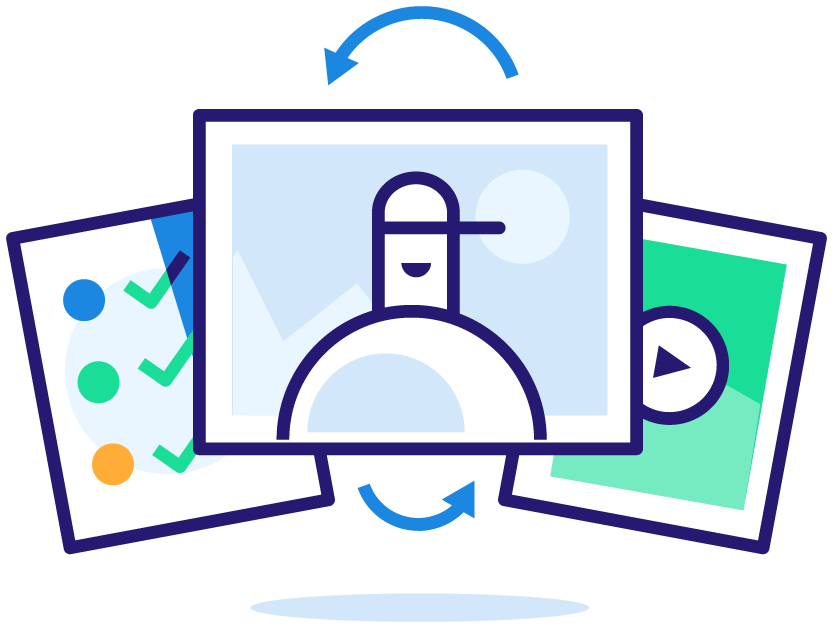 [Speaker Notes: Emphasise that this will vary with each opportunity
Some apprenticeships, especially those at higher or degree level can last for between four to six years.
This is because apprentices are balancing studying and working full-time at the same time, so it can take a bit longer to complete than the traditional route. 
It's worth checking directly with your chosen employer before applying to check how long your course will last, as some won't follow this structure.

Image Source: https://www.photosos.co.uk/product-page/standard-format-up-to-200-transparencies]
How much can I earn?
This will very much depend on who and where the apprenticeship is run by
Under 19 or first year of apprenticeship?

Minimum wage is £4.15 per hour
Over 19 and finished your first year?

Minimum wage is £6.45 per hour
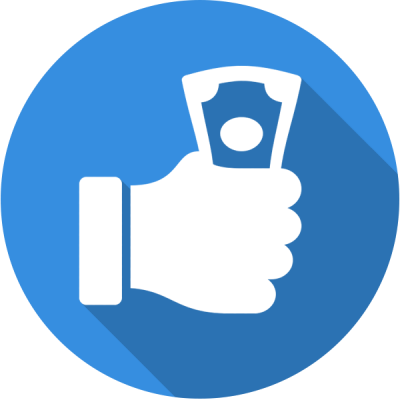 However, Higher Apprenticeships & Degree Apprenticeships often pay higher
(Data April 2020)
[Speaker Notes: Legally, an employer must pay an apprentice the National Minimum Wage for apprentices, which is £4.15/hr. 
Financial support for apprentices :
There is additional support of £1000 available for Care Leavers who are starting an apprenticeship.

Image Source: http://www.vir-travel.com/salaries-iceland-2017/]
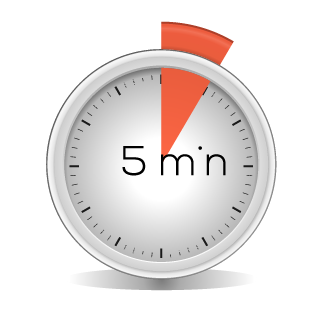 Activity
Play Your Cards Right
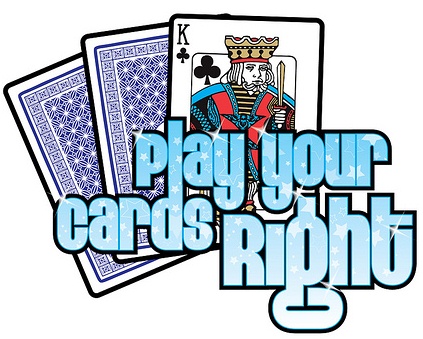 With a variety of Apprenticeships, Higher Apprenticeships and Degree Apprenticeships play along to see if you can guess if each salary is
[Speaker Notes: To illustrate the variety of apprenticeships available  and the salary's available we are going to play ‘Play your cards right’
I will show the first job and Salary and then reveal the next apprenticeship, with a show of hands we will guess if its higher or lower.
Remember on top of your salary the employer will pay all of the tuition fees associated with your course. 

Image source: http://boxmoorsocialclub.co.uk/events/play-your-cards-right-every-friday/]
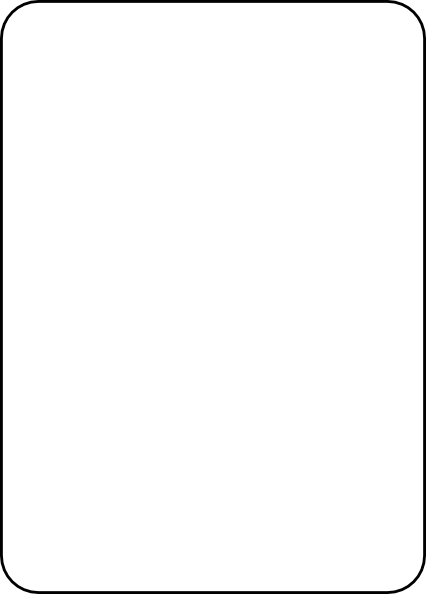 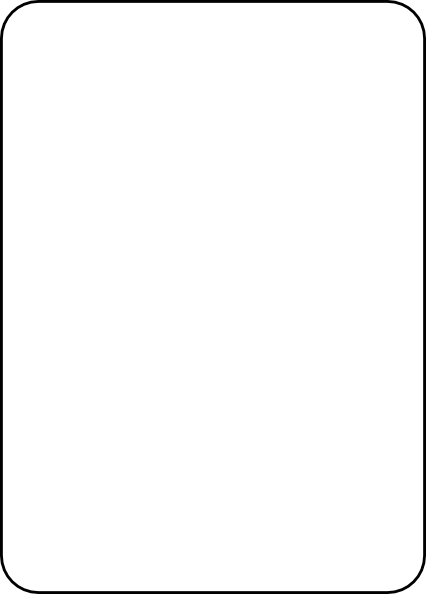 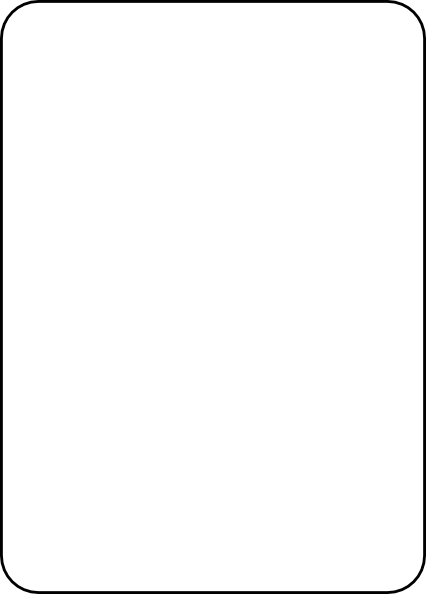 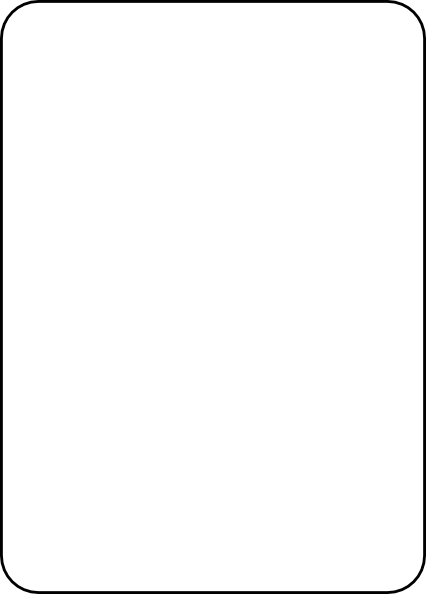 Civil Engineering
DA
Mental Health Nurse 
DA
IT Apprenticeship 
DA
Student Nurse HA
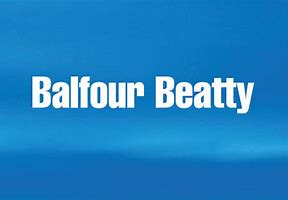 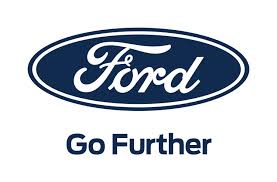 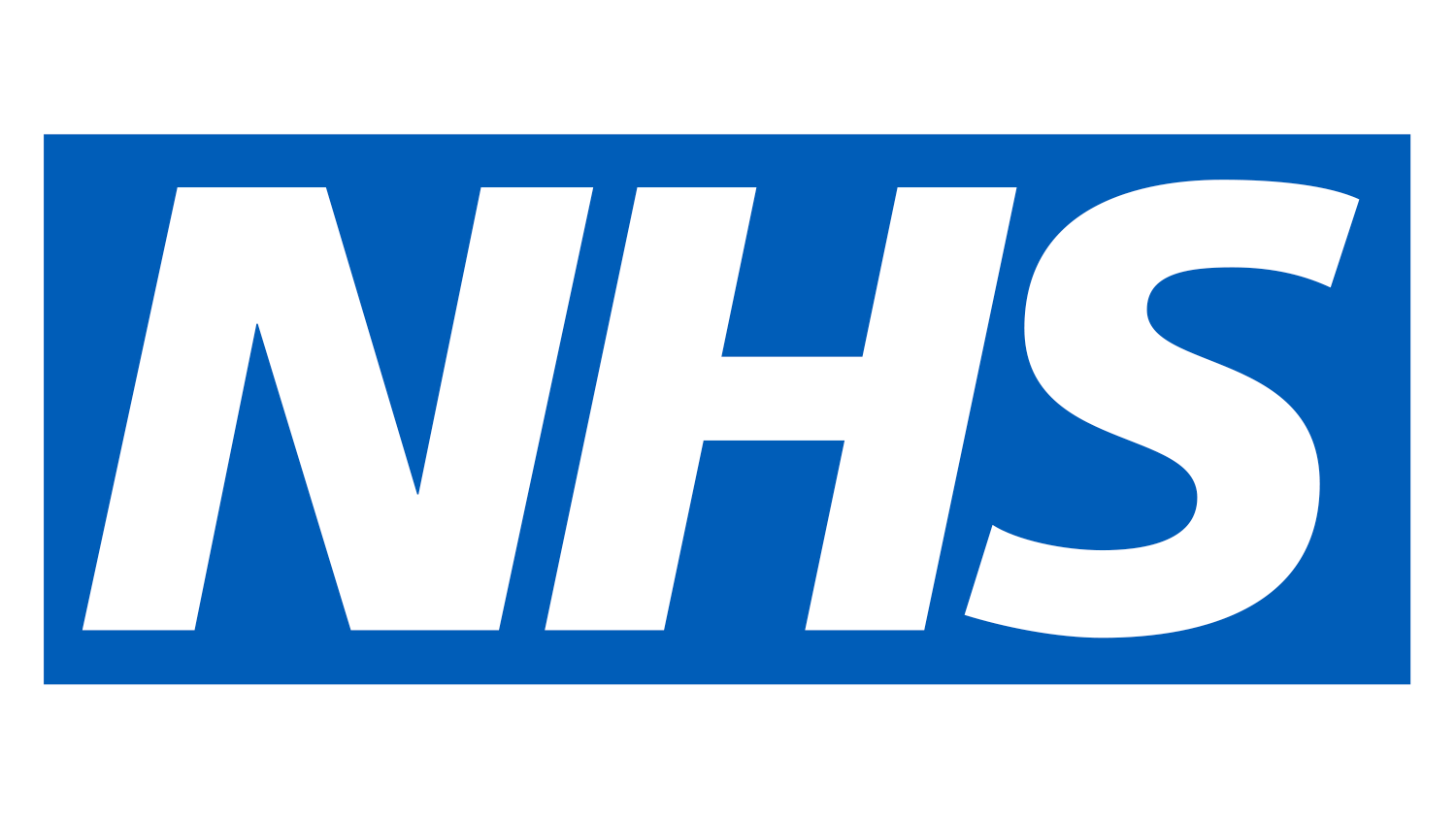 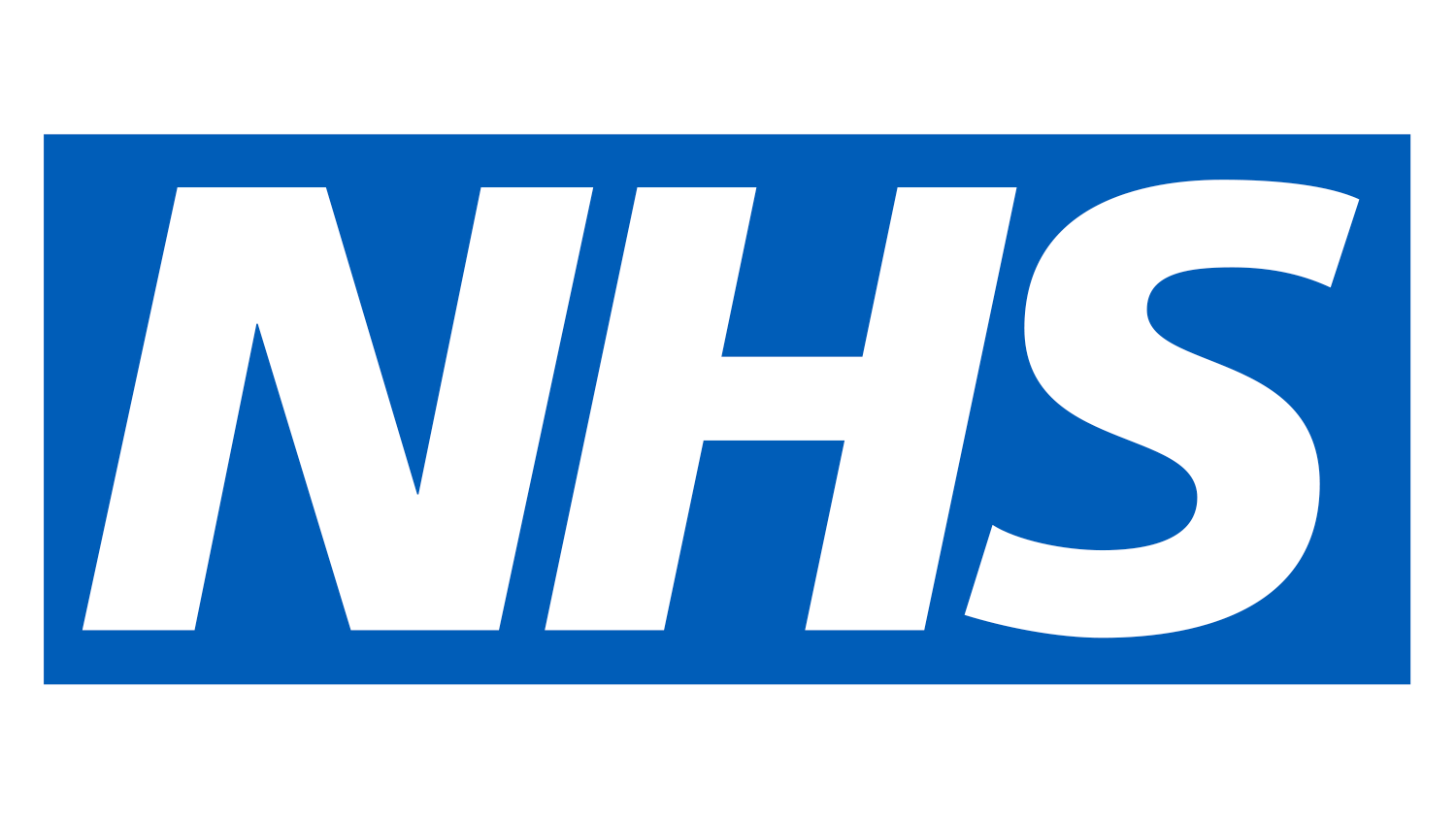 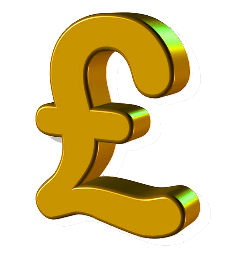 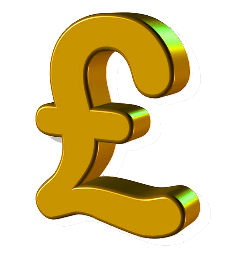 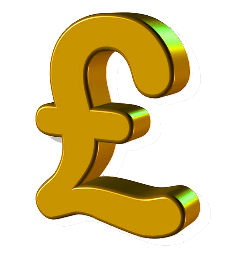 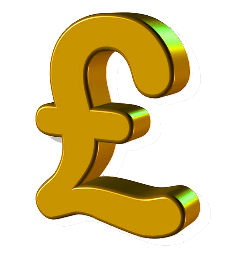 13,500
21,000
17,000
19,737
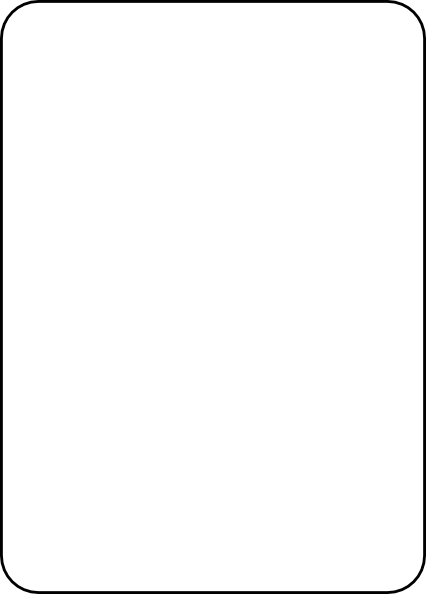 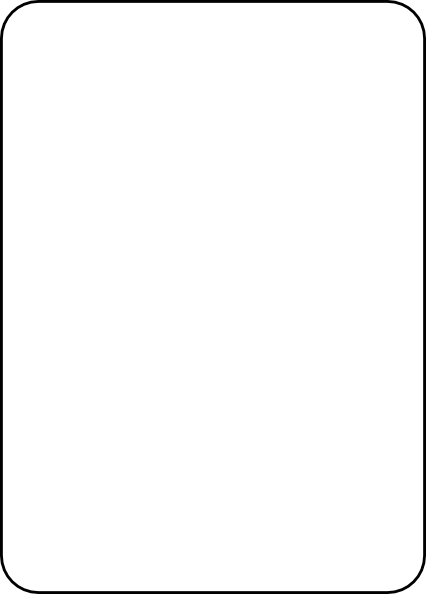 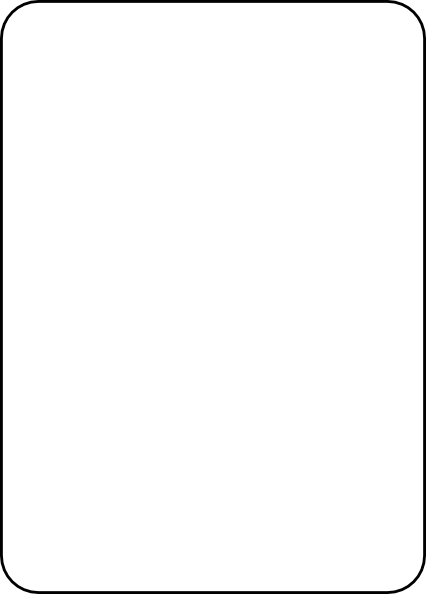 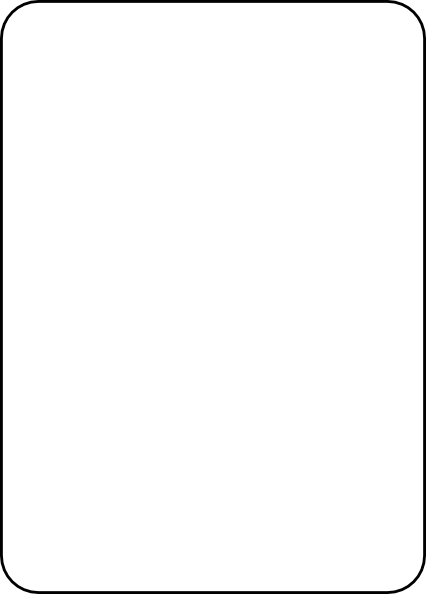 Defense Commercial
HA
IT Apprenticeship
Advance
Software Engineer 
 DA
Police Constable  DA
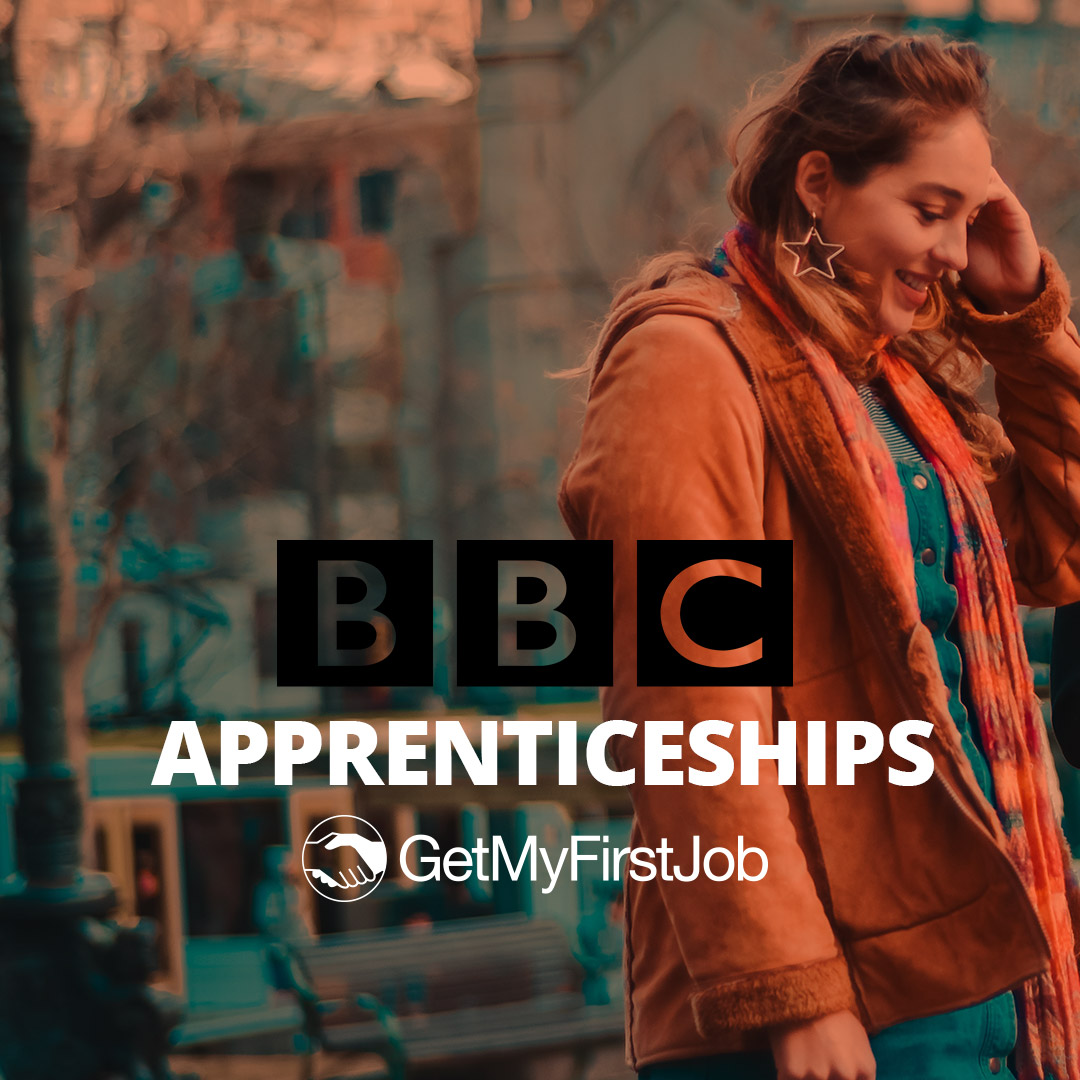 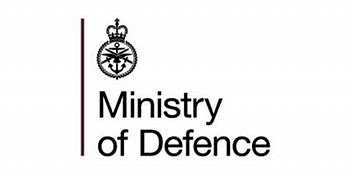 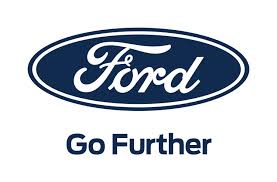 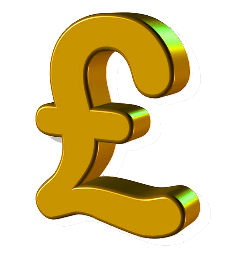 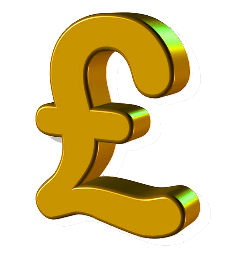 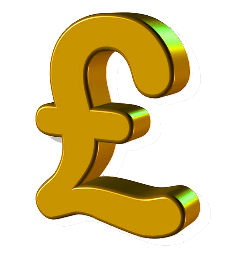 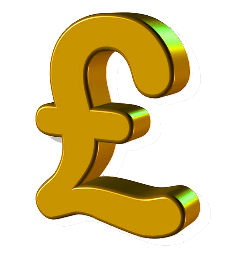 18,000
18,932
15,000
18,800
[Speaker Notes: Advanced Apprenticeship – Level 3 
DA – Degree Apprenticeship 
HA – Higher Apprenticeship]
How to find and apply for 
Higher Apprenticeships and 
Degree Apprenticeships
Sounds great! Where can I apply?
[Speaker Notes: How to find and apply for Higher apprenticeship and degree apprenticeships

I think that sounds great? So how do you apply for these?]
How to find an Apprenticeship
There are lots of ways to find Apprenticeships. Do your research!
Search Local Authority Websites
The National Apprenticeship Website
Talk to your school Career’s Advisor
Send a C.V. out even if there isn’t an advert
The Pay Index
[Speaker Notes: When you apply for a degree you can find out the information in one place, UCAS website. Unfortunately there is not a one stop shop for apprenticeships.

To look for vacancies you can 
Search Local Authority Websites
Set up an account on the National Apprenticeship Service website
Take the Initiative and Send a CV Even if the Job isn't Advertised
Talk to your school careers advisor
Search for apprenticeships on student careers websites]
Useful WebsitesRemember, you can apply to as many apprenticeships as you like on top of your university applications!
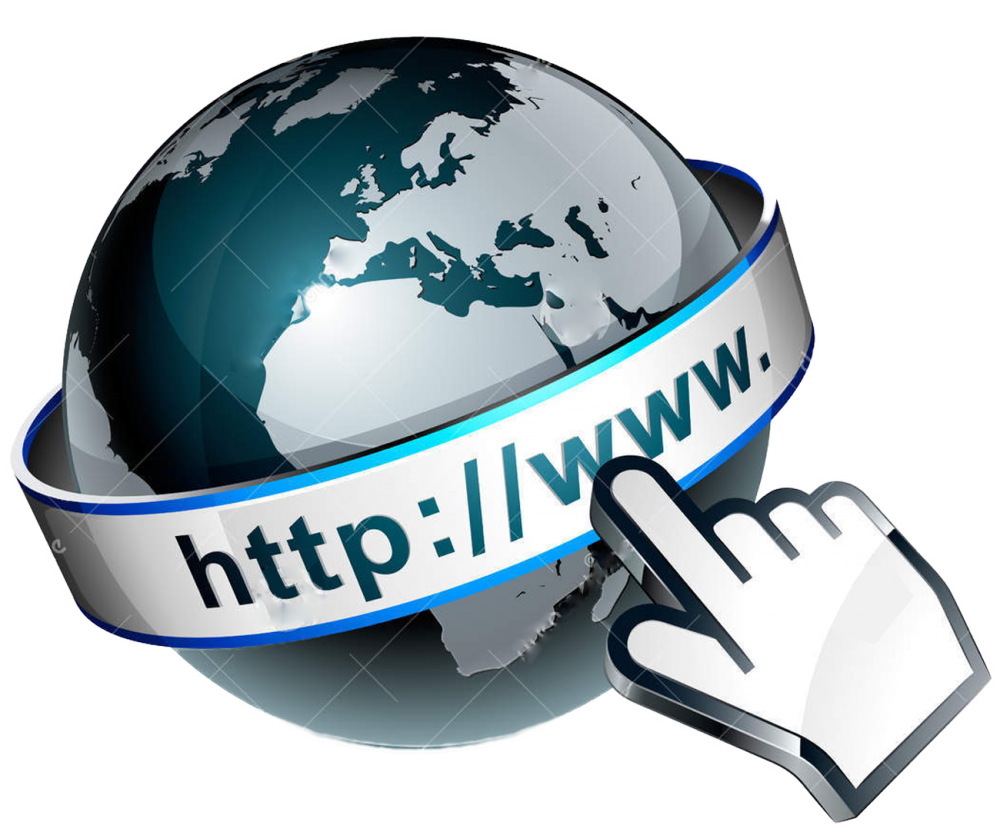 The Student Room 
www.thestudentroom.co.uk
Find an Apprenticeship
 www.gov.uk/apply-apprenticeship
UCAS
www.UCAS.com
Check out company and job websites
[Speaker Notes: There are a variety of websites you will be able to find vacancies; The Student room, Job and Company websites such as Indeed and Monster as well as the Government website. 

Some employers will ask you to apply directly to them. If this is the case, you’ll be directed to the right place on the “Find an apprenticeship” website.

If you want to work for a particular employer, look on their website - most businesses have a jobs page for apprenticeships or vacancies. 

Have a list of websites students can take away at the end of the session?

Image Source: https://pngriver.com/download-world-wide-web-png-pic-for-designing-use-22047/]
Myths and Facts of Apprenticeships?
So what is the truth?
[Speaker Notes: Myths and Truths of Apprenticeships?

So what is the truth?]
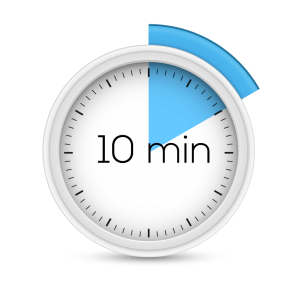 Activity
Myths or Facts?
From the knowledge you have gained, are the following statements fact or myth?
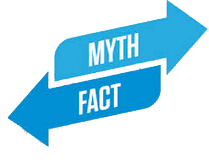 [Speaker Notes: From the knowledge you have gained, are the following statements true or false?

Rules 
Silence at all times 
Show of hands for the right answer

Image Source: https://theforumschool.com/myths-truths/]
Question 1
Apprentices only earn Minimum Wage?
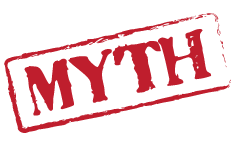 [Speaker Notes: Apprentices only earn Minimum Wage?

Myth

Image Source: https://www.bensnaturalhealth.com/blog/common-myths-prostate-disease]
Question 2 
I won’t be treated the same at work if I’m an Apprentice?
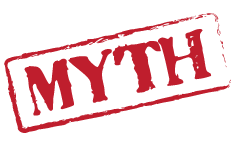 [Speaker Notes: I won’t be treated the same at work if I’m an Apprentice? Myth 



Apprentices are treated the same as any other employee – they’re doing full-time jobs with training offered by many high quality and prestigious companies. Department of Education research shows that 23% of former Apprentices secured a  promotion within 12 months of qualifying]
Question 3 
I won’t be able to experience student life if I take an apprenticeship?
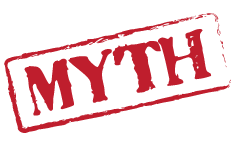 [Speaker Notes: I won’t be able to experience student life if I take an apprenticeship?

Myth 

Some Universities will allow Apprentices to stay in their halls of residence whilst studying their degree and working in Industry.]
Question 4  
I will be able to achieve a Masters Degree though an Apprenticeship?
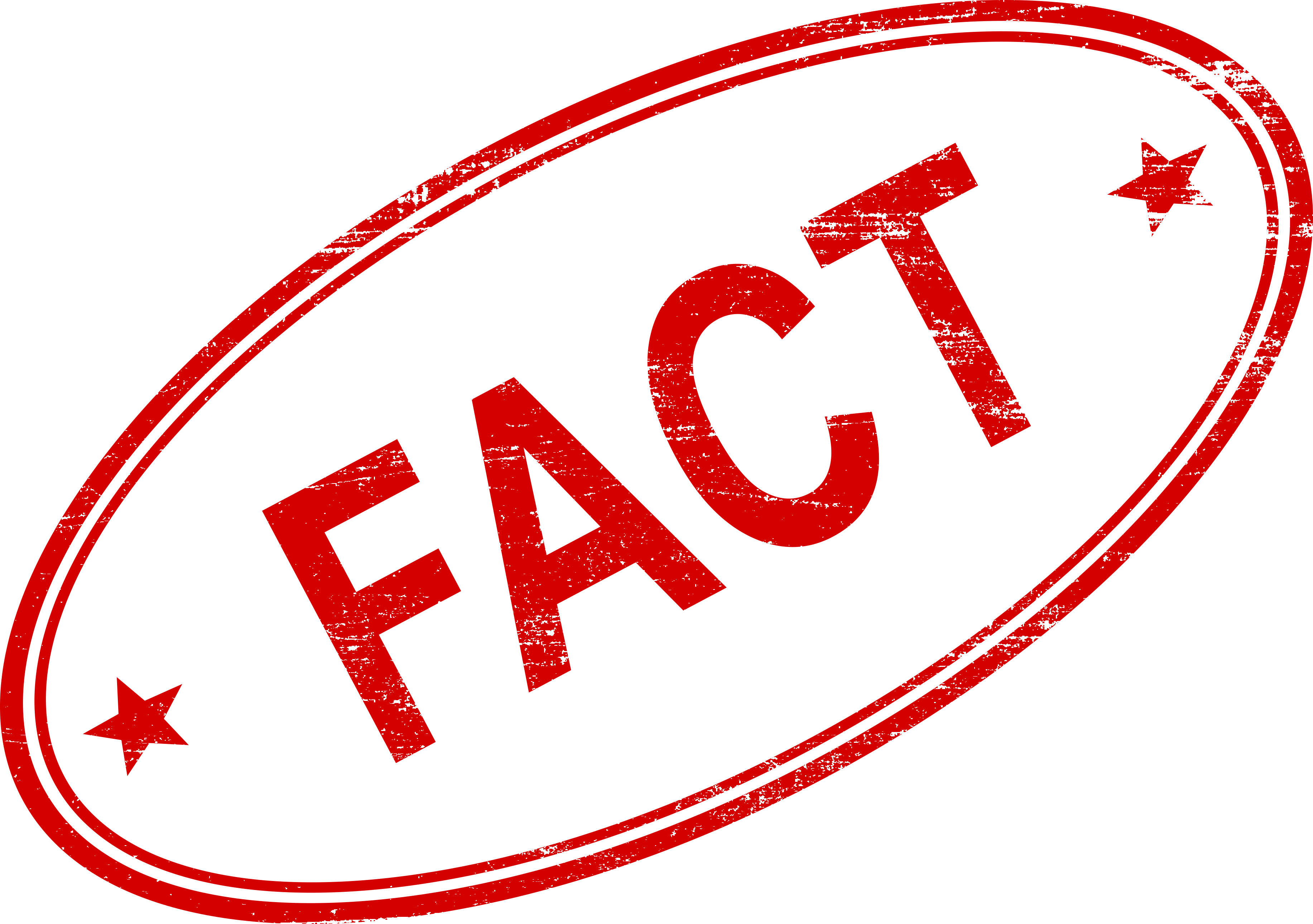 [Speaker Notes: I will be able to achieve a Master Degree though an Apprenticeship?
Fact 
Apps start at level 2 (equivalent to GCSE’s) and you are able to continue your apprenticeship through to Level 7 once on a Ha or DA.

Image Source: https://www.onlygfx.com/4-fact-stamp-png-transparent/]
Question 5 
Apprenticeships are for people who didn’t do well at school?
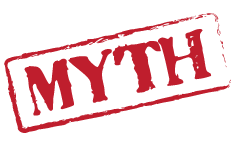 [Speaker Notes: Apprenticeships are for people who didn’t do well at school?
Myth 

apprenticeships are a choice in their own right, not as alternative to studying a traditional degree.
.]
Question 6  
You will have the same degree as if you chose to go to University and study through the traditional route?
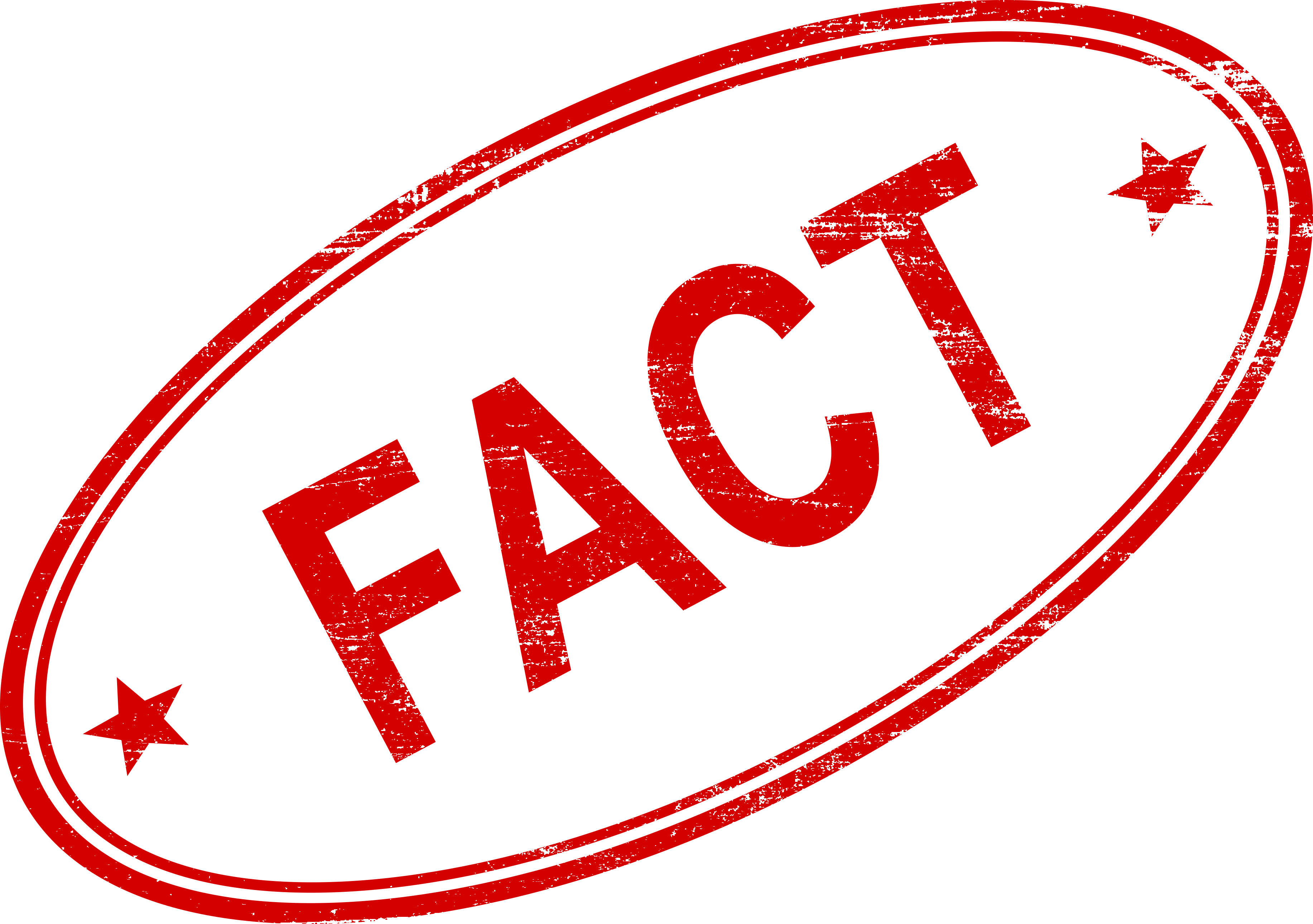 [Speaker Notes: You will have the same degree as if you chose to go to University and study through the traditional route?
Fact 

Apprenticeships and students who opt for the traditional degree route often attend the same lectures and same]
Question 7 
It won't help my job prospects
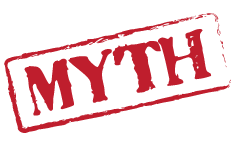 [Speaker Notes: It won't help my job prospects?

Myth 

85% of people who complete an
apprenticeship will stay in that sector, 65%
of those with the employers they
completed their apprenticeship with.

Myth: "It won't help my job prospects"

Source: Office for National Statistics 2018]
Question 8
University is the option everyone should be aiming for?
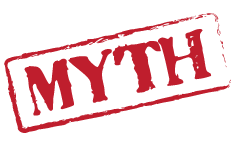 [Speaker Notes: University is the option everyone should be aiming for?
Myth 

25% of university degree graduates were

paid less in their 1st year than the £11.10 average

for those on HADA apprenticeships.

Myth: “University is the option

everyone should be aiming for”

Source: Office for National Statistics, 2018]
Question 9
I can apply for HADA at any point as there is no fixed deadline?
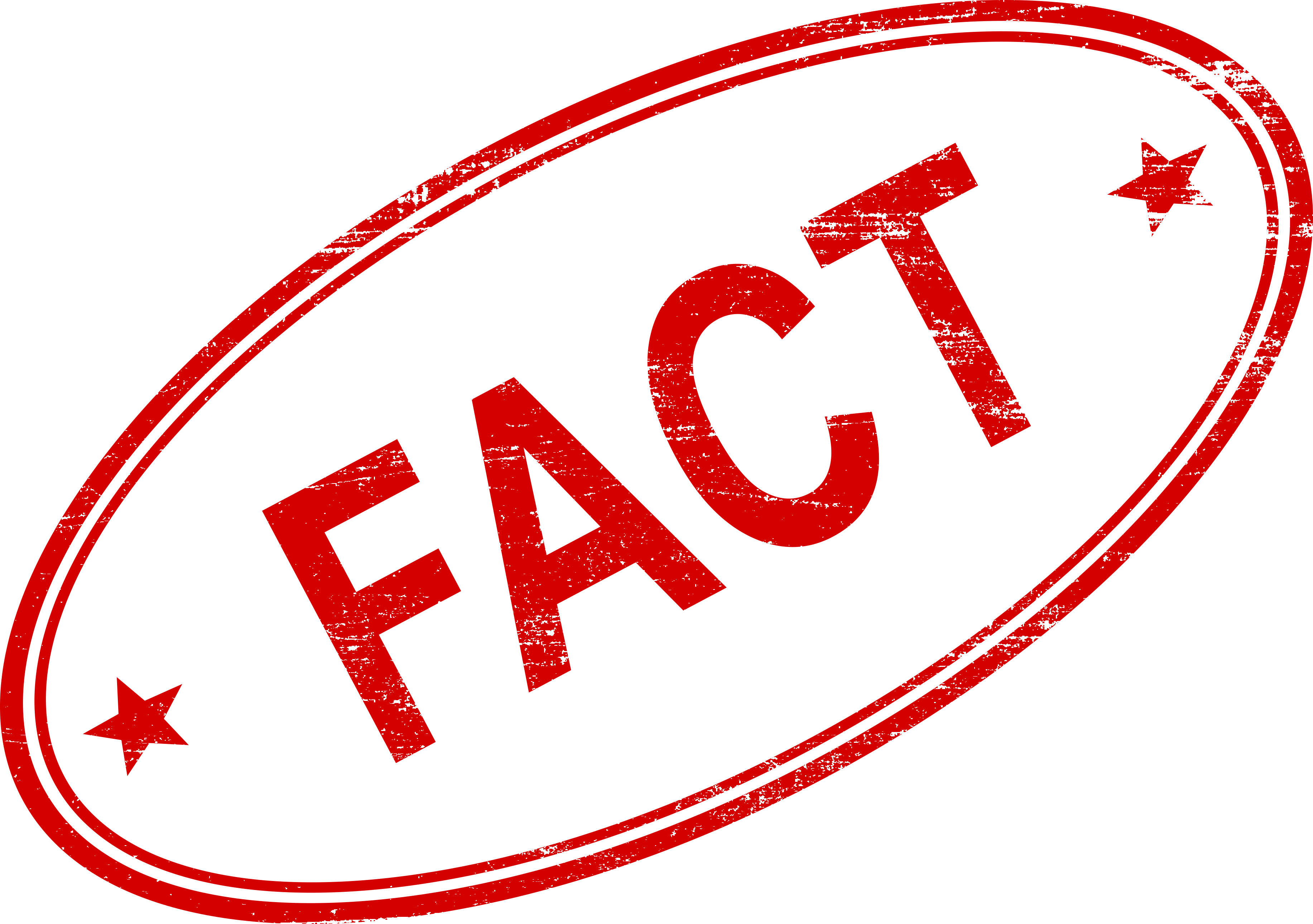 [Speaker Notes: I can apply for HADA at any point as there is no fixed deadline?

Fact 

You need your level 3 qualification before you start your apprenticeship but you can apply at anytime and for as many apprenticeships you would like Apply as soon as you see the apprenticeship advertised - there will be lots of  applications]
Question 10
I can only apply for one Apprenticeship with any company?
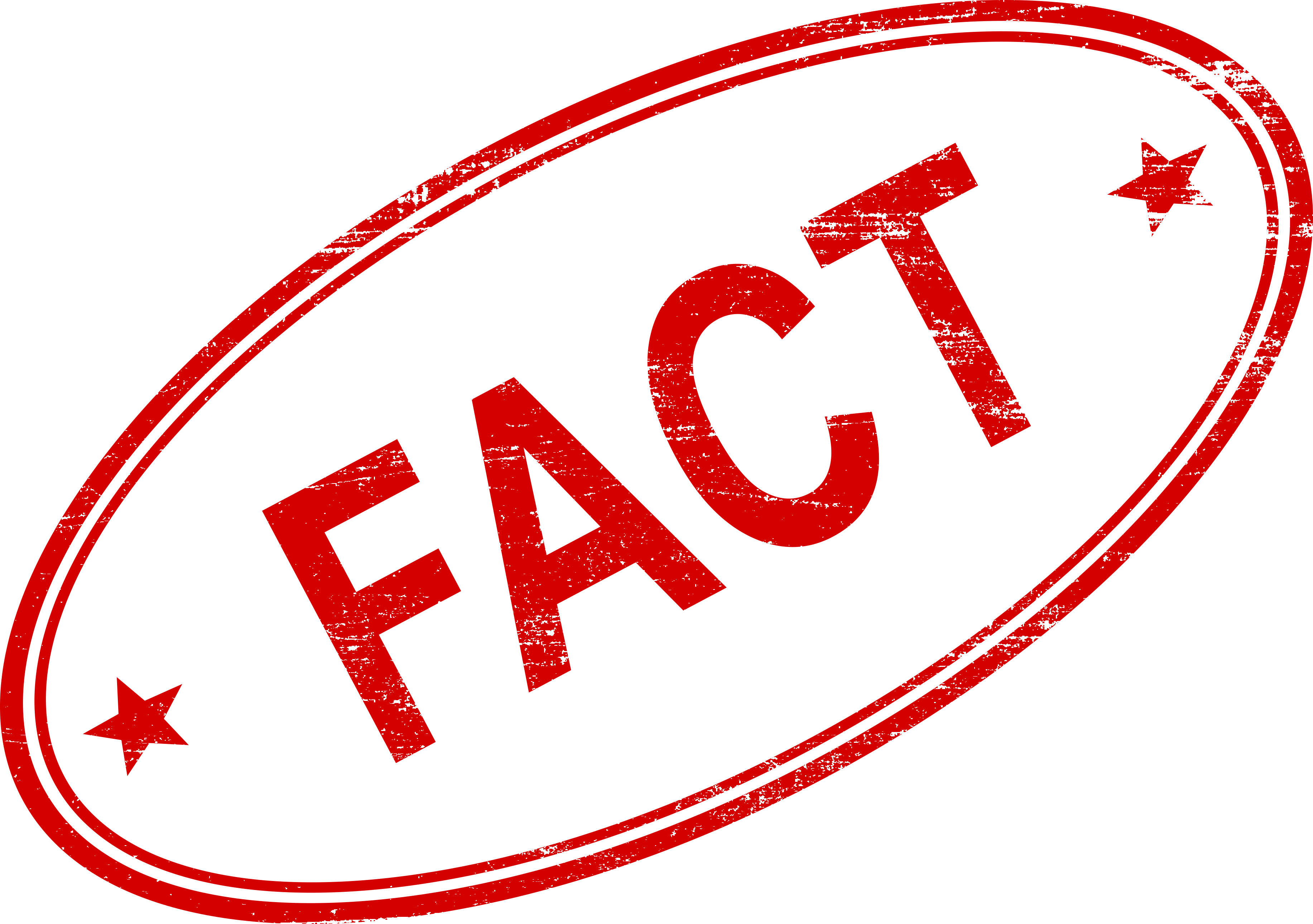 [Speaker Notes: I can only apply for one Apprenticeship with any company?

Fact 

You can apply for as many apprenticeship with the same or different companies.  Because you were not successful for one role it does not mean you will not be able to secure a different position.]
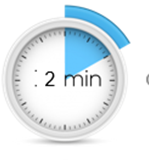 Help us to help you!
Don’t forget to complete our survey!
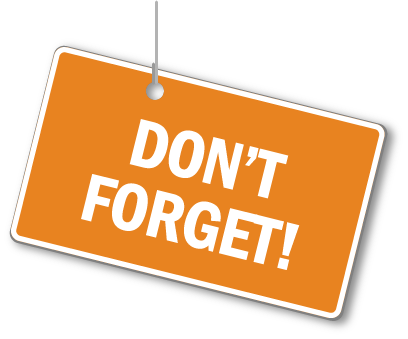 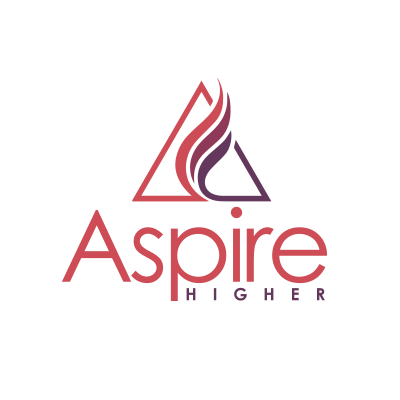 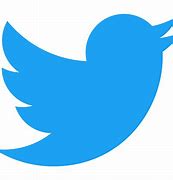 Click here for survey
aspire-higher.co.uk/
@AspireHigherNet
[Speaker Notes: Help us to help you. 

Please complete the survey.]
Higher Apprenticeships and Apprenticeship Degrees(HADA)
[Speaker Notes: Smile! 
Welcome to todays presentation on Higher Apprenticeships and Apprenticeship Degrees 

Introduce yourself and explain who Aspire Higher are.]